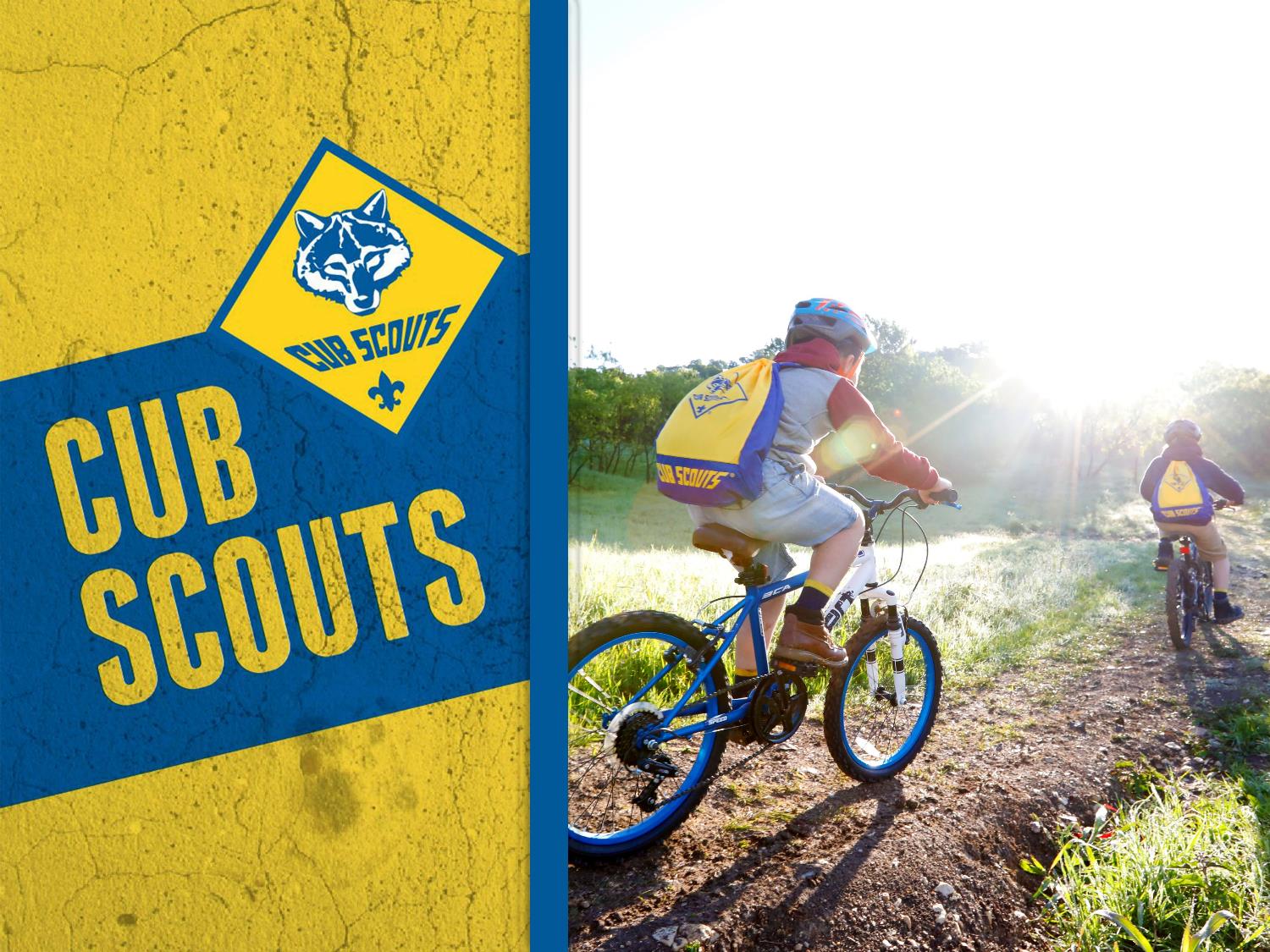 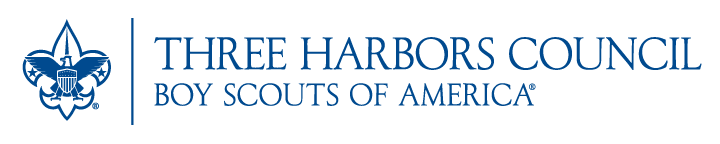 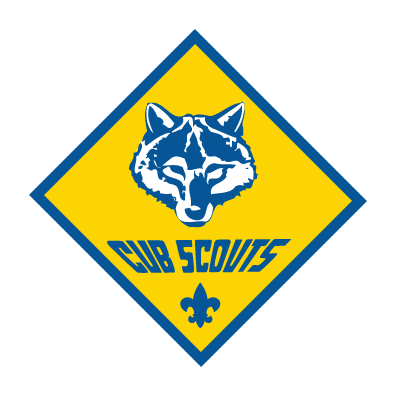 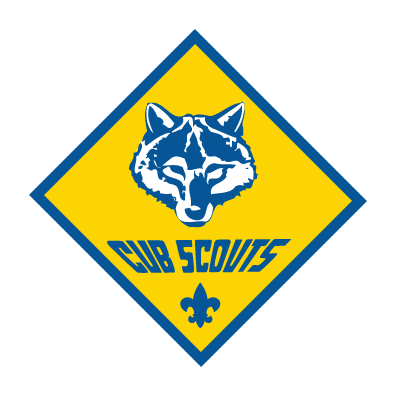 What is Cub Scouting?
• Program for boys and girls kindergarten - 5th grade
• Builds Character
• Teaches Citizenship
• Strengthens Families
• Tons of FUN!
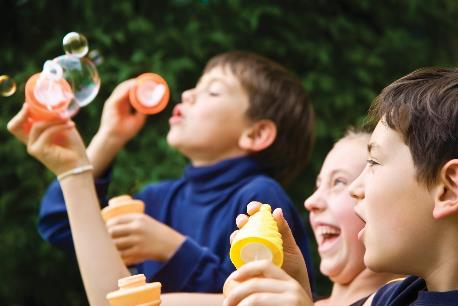 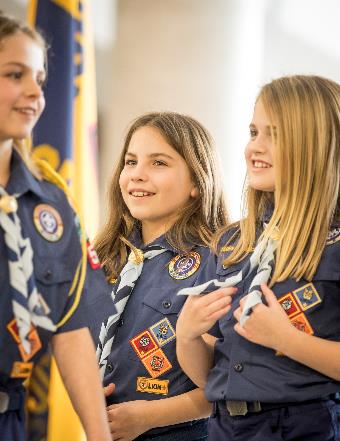 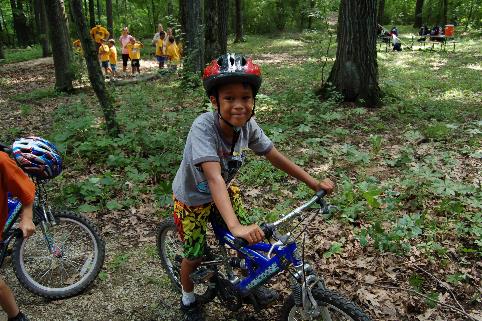 Parent Orientation Guide pages 3-5
Scout Oath & Scout Law
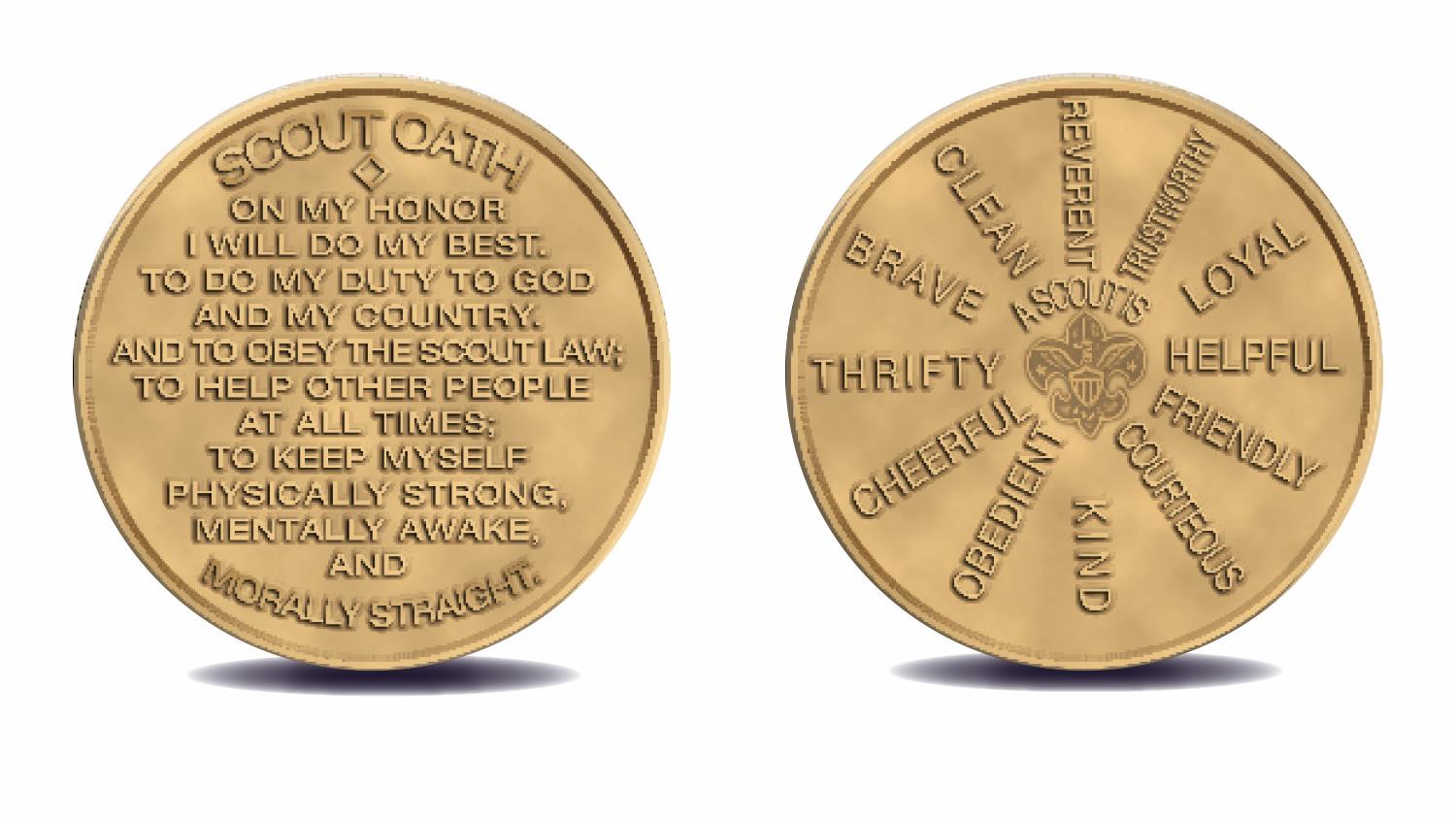 Parent Orientation Guide page 6
What Parents Want
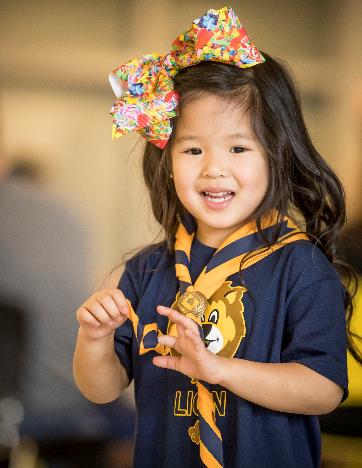 • Bring the family together
• Help their children develop skills and leadership
• Connect with others
• Learn to get along
• Build self-confidence
• Be happy and have fun!
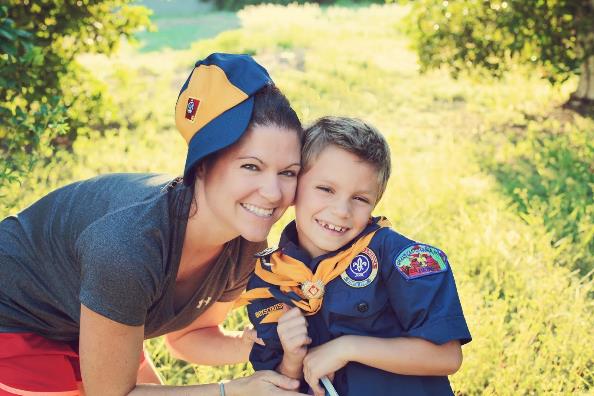 Parent Orientation Guide page 7
What Scouts Want
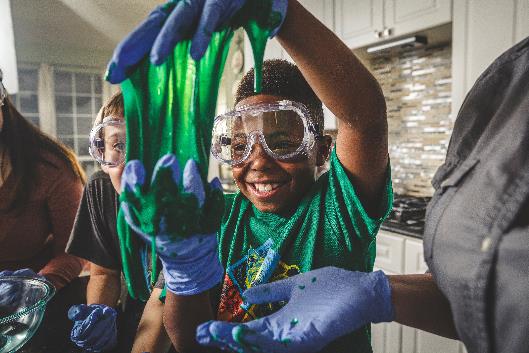 • FUN!
• Make new friends
• Master new skills
• Recognition and praise
• FUN!
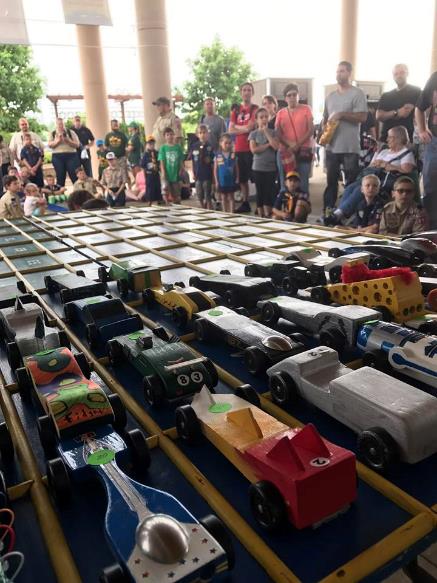 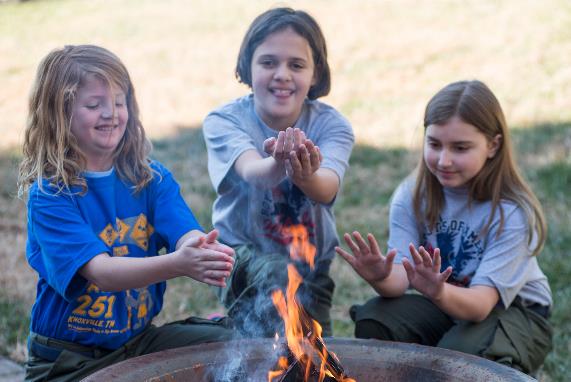 Parent Orientation 
Guide page 7
Pack Organization
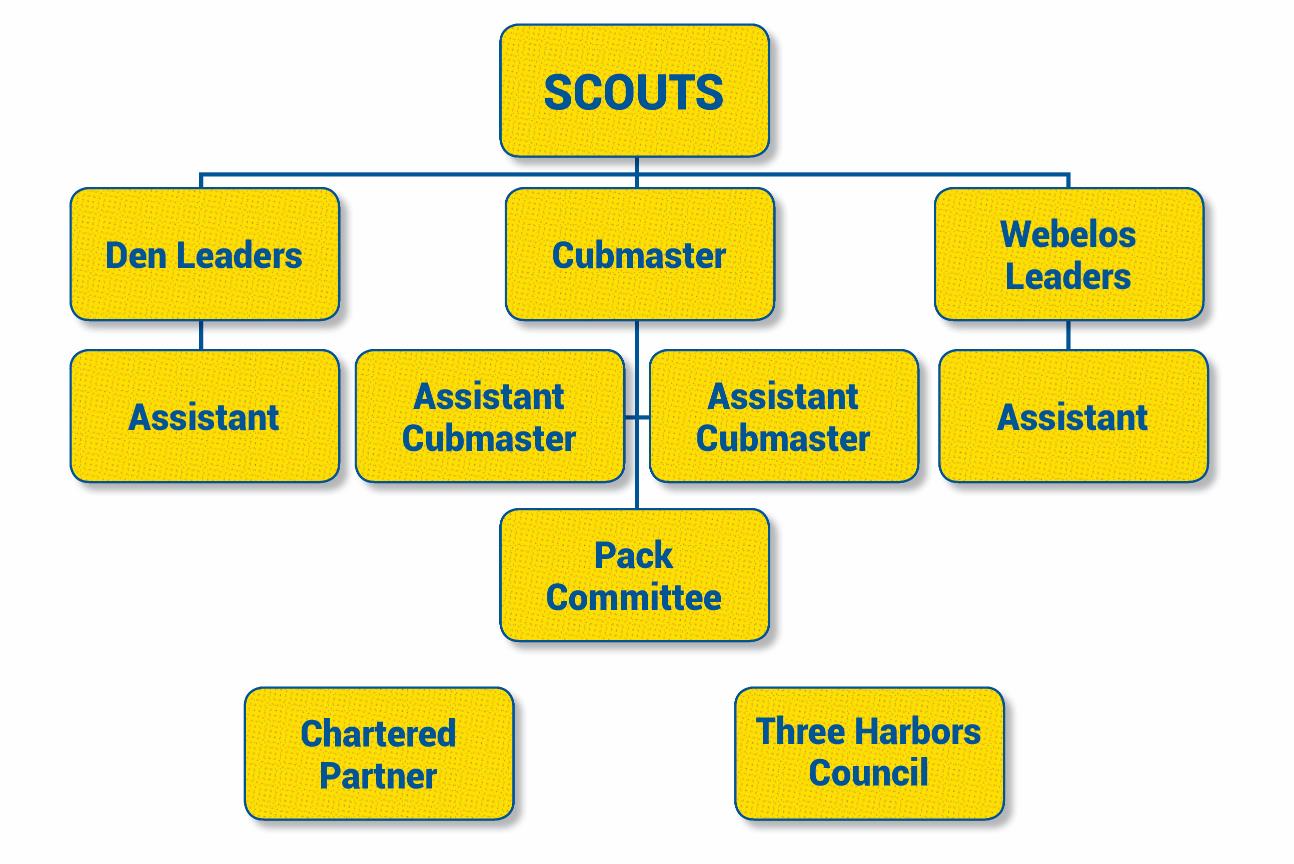 Parent Orientation 
Guide page 8
How Does it Work?
Den Meetings: small groups organized by grade & gender
Program Delivery: meeting tips, den meeting lesson plans, new den leader experience
Pack Meetings & Activities: family events combining all dens
Scout Life/Handbook/Uniform: the basics
Advancement: celebrating achievement and building self confidence
Special Programs, Events & Community Service: Scouting for Food,                                                                                         Haunted Hayride, and Day Camp
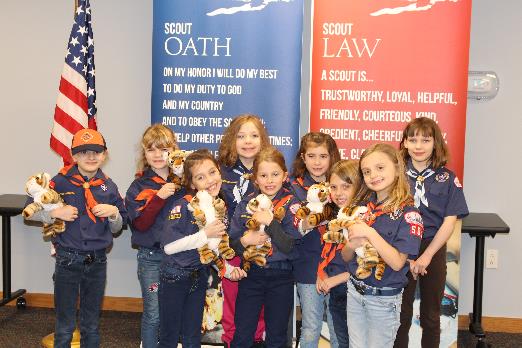 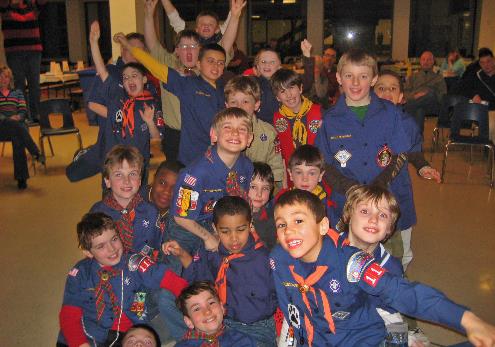 Parent Orientation Guide pages 9-14
Parent Participation
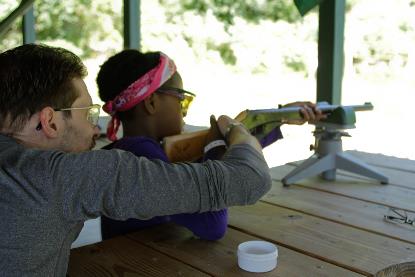 Scoutbook
Volunteering & Leadership opportunities for parents
Cost of Scouting
Additional Resources
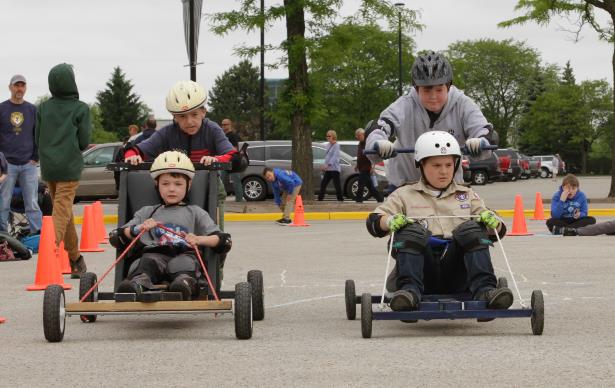 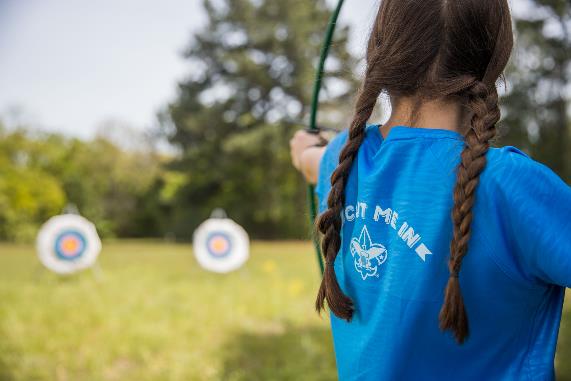 Parent Orientation Guide pages 15-16
Volunteer Leader Training
Available online at My.Scouting.org
Youth Protection Training
Position Specific
Roundtable
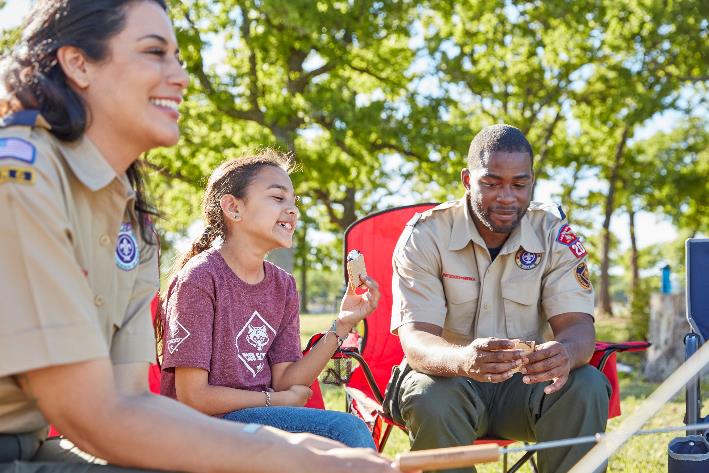 Parent Orientation 
Guide page 17
Finance
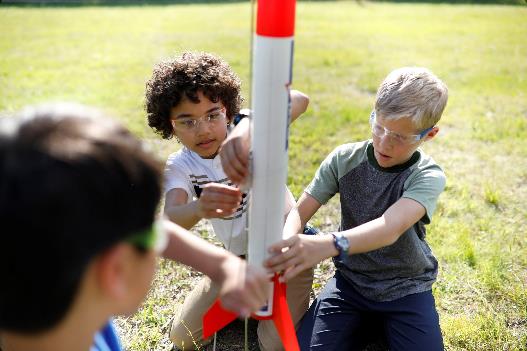 Registration Fees
Dues / Uniform
Money Earning Projects
Friends of Scouting
United Way Support
Limited Council membership assistance
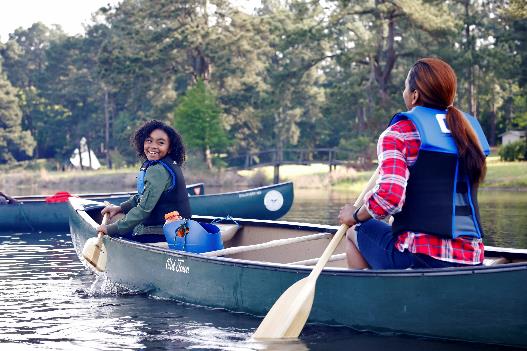 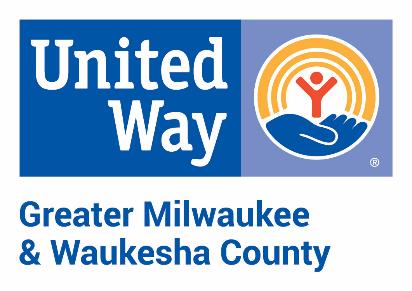 Parent Orientation Guide pages 18-20
Pack Details
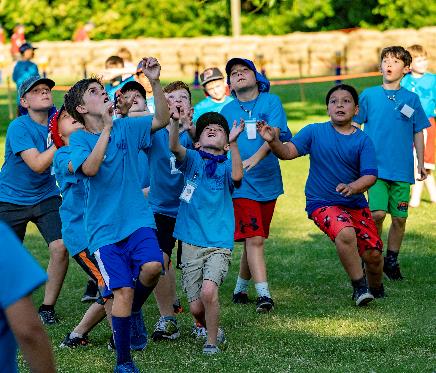 Calendar
Leader Roster
Pack Website/Facebook Page
Scoutbook
Collect Family Talent Surveys
Family Commitment/Volunteering Opportunities
Time Commitment
Pack Dues
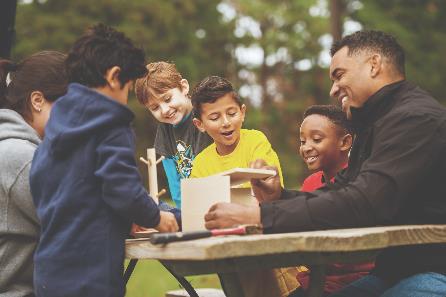 Parent Orientation 
Guide page 23
Registration
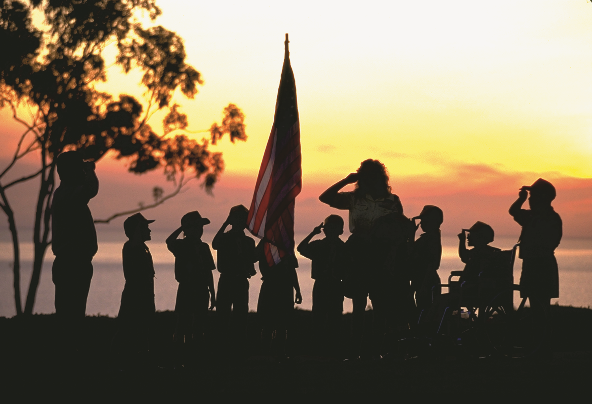 To Register Scouts:
Completed form tonight
Completed online registration tonight
Registration & joining fee
Scout Life Subscription (recommended)

To Register Adults:
Completed form, proper signatures and training
Registration fee: insurance, training costs, and Scouting magazine subscription are included.
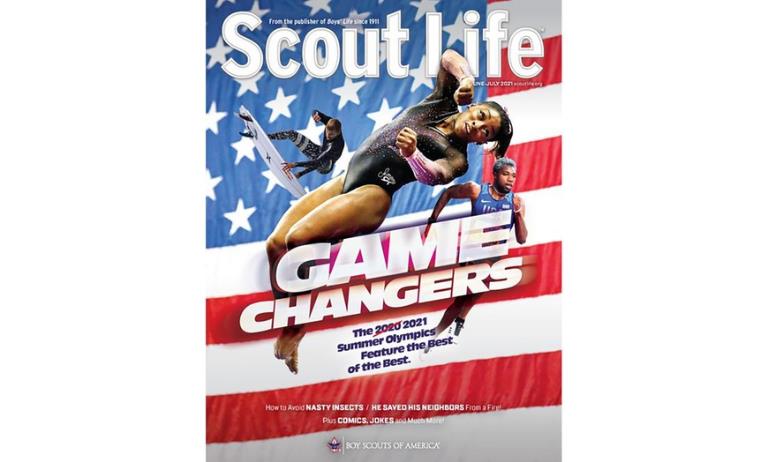 *Make checks payable to unit for all registrations